Virtual Labs: Policy Perspective,
Need and Scope
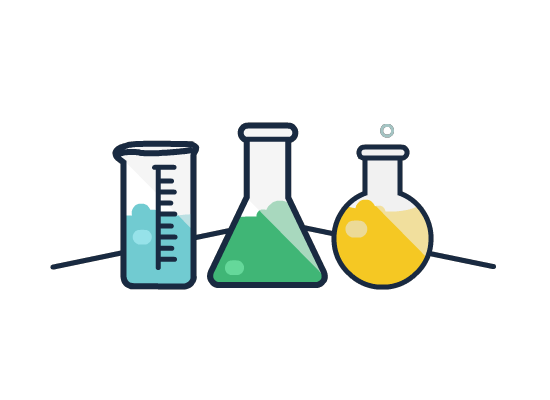 Central Institute of Educational Technology
 NCERT, New Delhi
NEP 2020 –Technological thrust areas
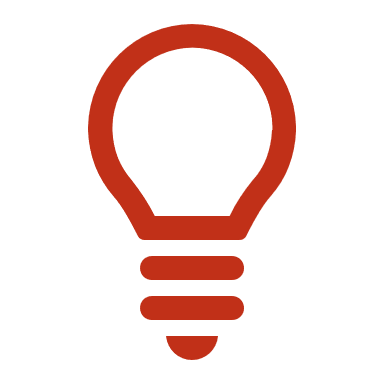 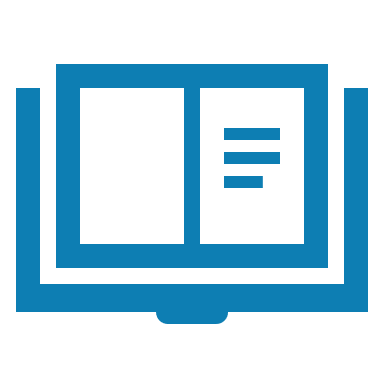 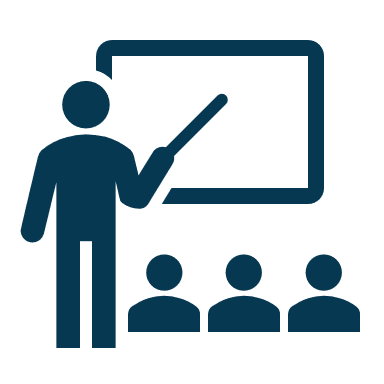 Enhancing educational 
access
Teaching-learning,
evaluation
Increasing access for divyang students
Streamlining  educational 
management and administration
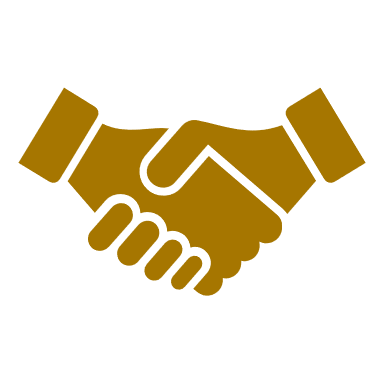 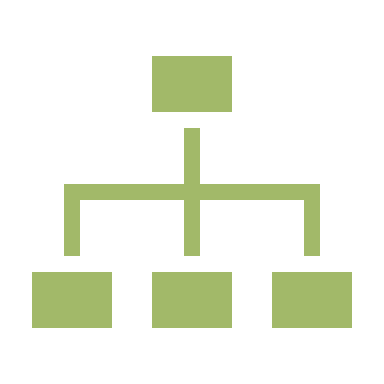 Supporting teacher preparation & professional development
Removing 
language barriers
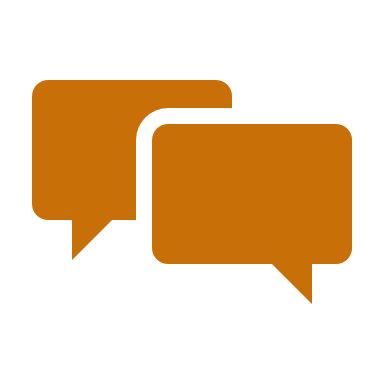 NEP-2020: Recommendations for Online and Digital Education
Building Digital competencies of Students
Digital Infrastructure
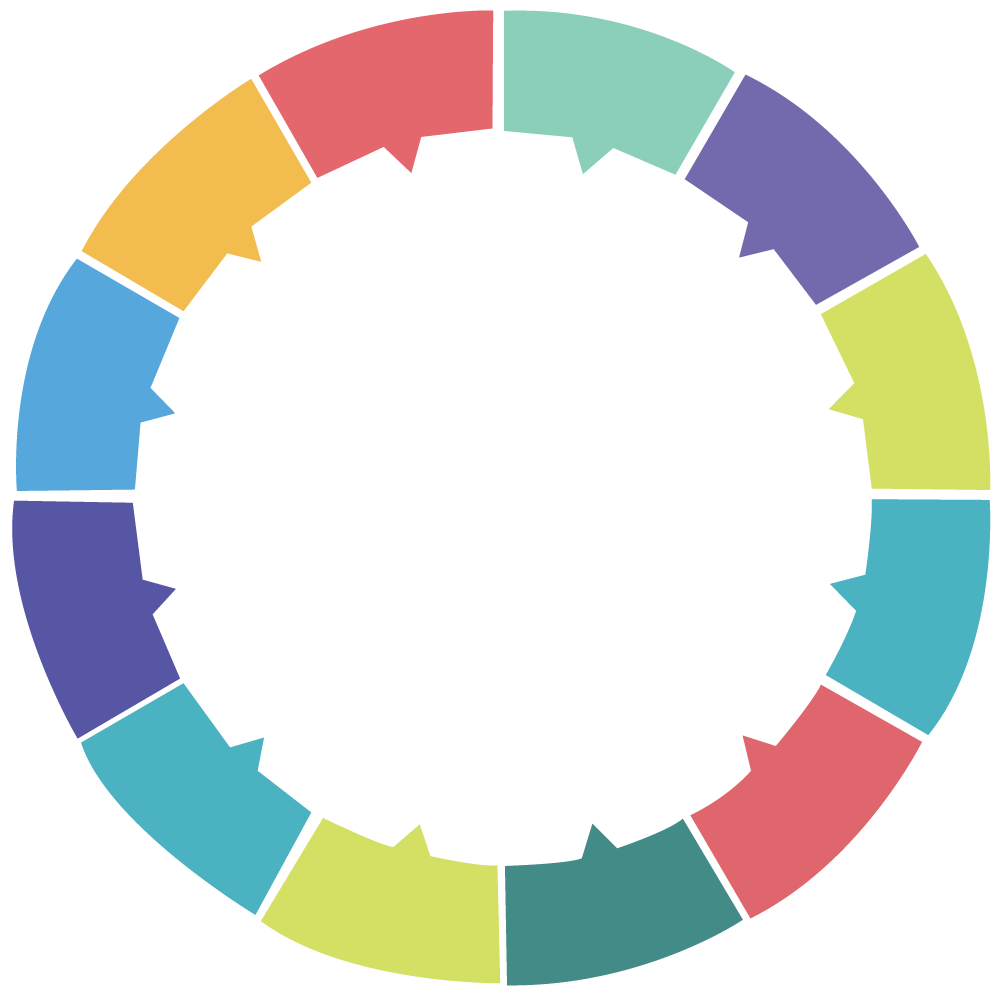 Portals, Apps and Tools
Content-Pedagogy-Technology Integration, Use of Assistive Technologies
Digital Resources
Educational Technology & ICT
Capacity building of Teachers,Teacher  Educators
Telecast and Broadcast
Laying down Standards
e-Governance/Management
Online Assessment and Examination
Intensive Research in ET
Policy Perspective (NEP 2020 vision)
Technology use and Integration
Ensuring Equitable use of technology
Extensive Use of technology in teaching and learning
Content Creation, digital repository and Dissemination
Blended mode of learning
Addressing digital divide
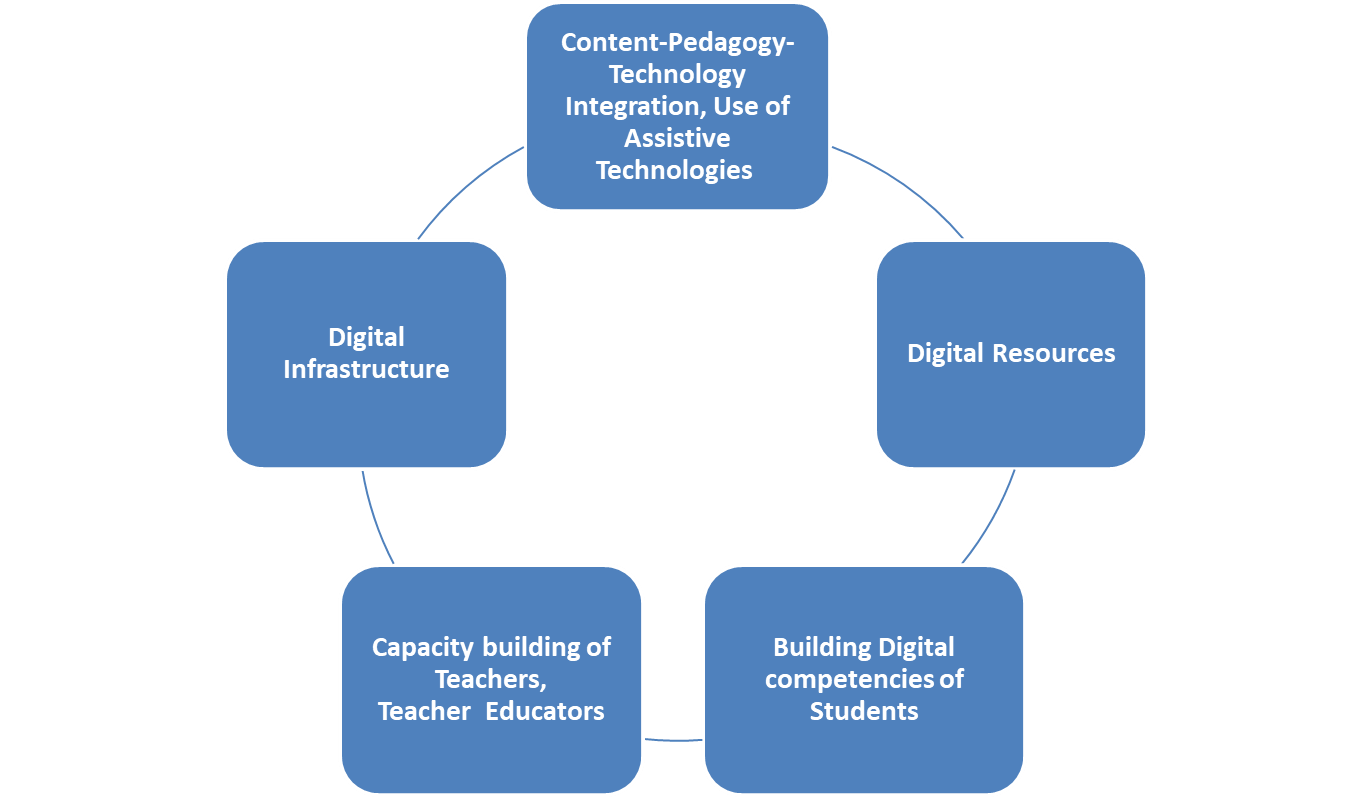 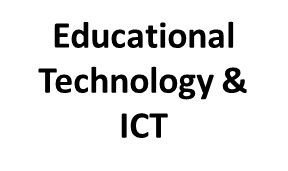 Policy Perspective (NEP 2020 Vision) and Virtual Labs
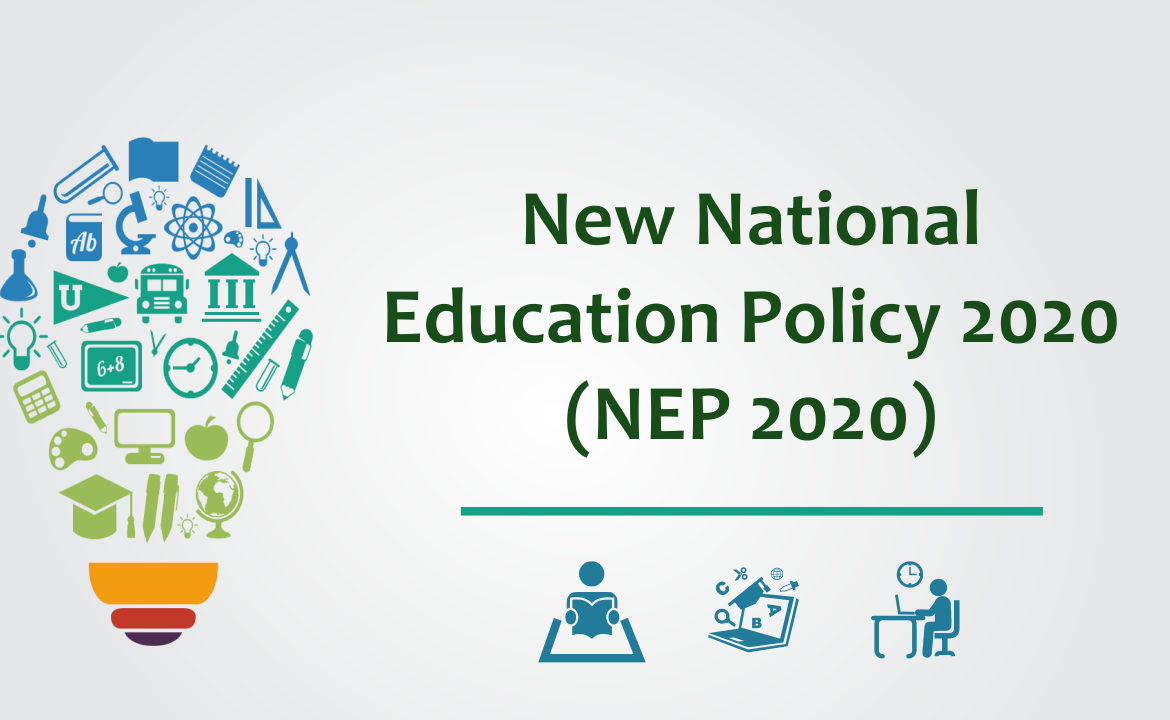 Recommendation of NEP 2020
Access to quality practical and hands-on experiment-based learning experiences to each student
Virtual labs enhance actual laboratory experience
Lab based e-resources help students in visualizing the concepts
Advantages of Virtual labs
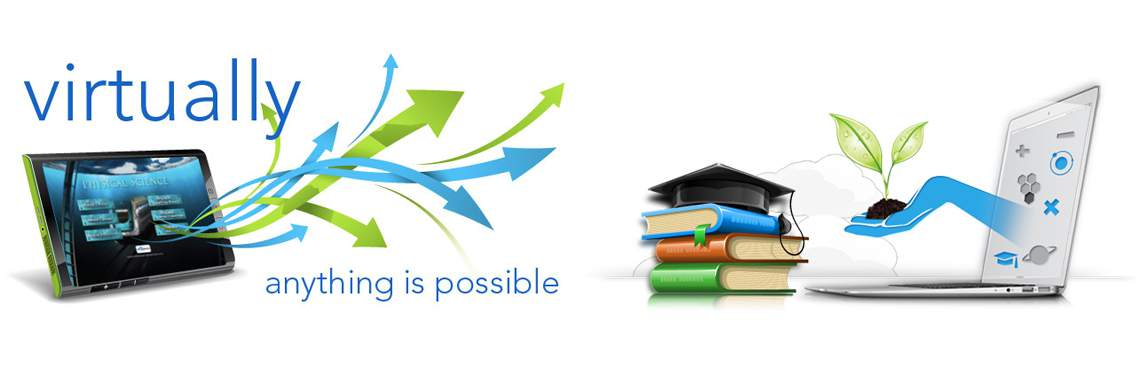 Available on internet for free
Accessed anytime and anywhere
Can be accessed even in the absence of physical labs
Virtual labs help learners in following ways
perform experiments multiple times without consuming chemicals
revise theoretical concepts
obtain result of time consuming experiments
analysis of results thereby improving logical thinking skill
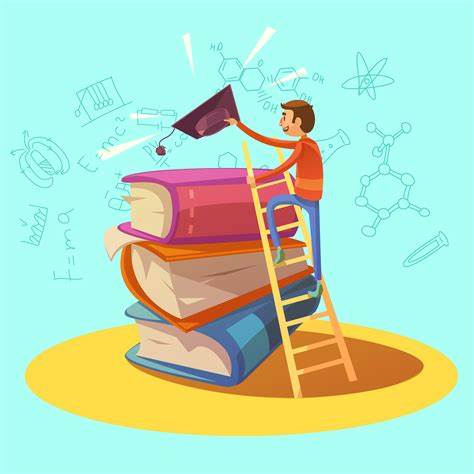 Pedagogical integration of Virtual labs
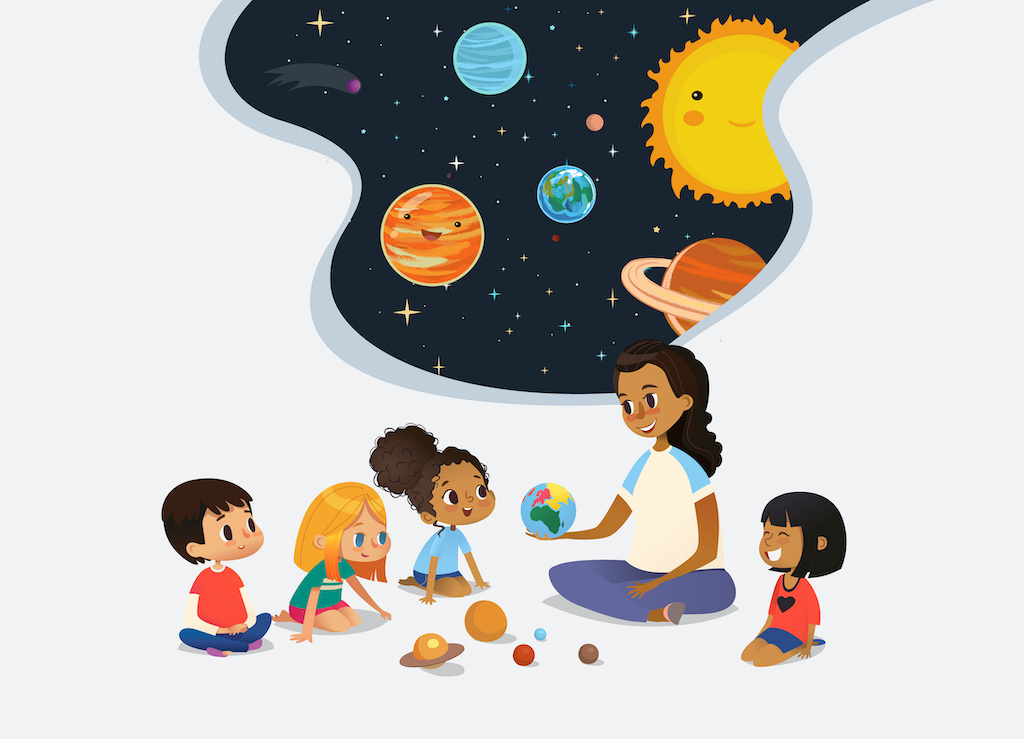 Virtual labs can help teachers in following ways:

Design lesson plan integrating Virtual labs
Use Virtual labs to demonstrate experimental skills and help learners in developing such skills
Virtual Labs was launched on 29th July, 2022
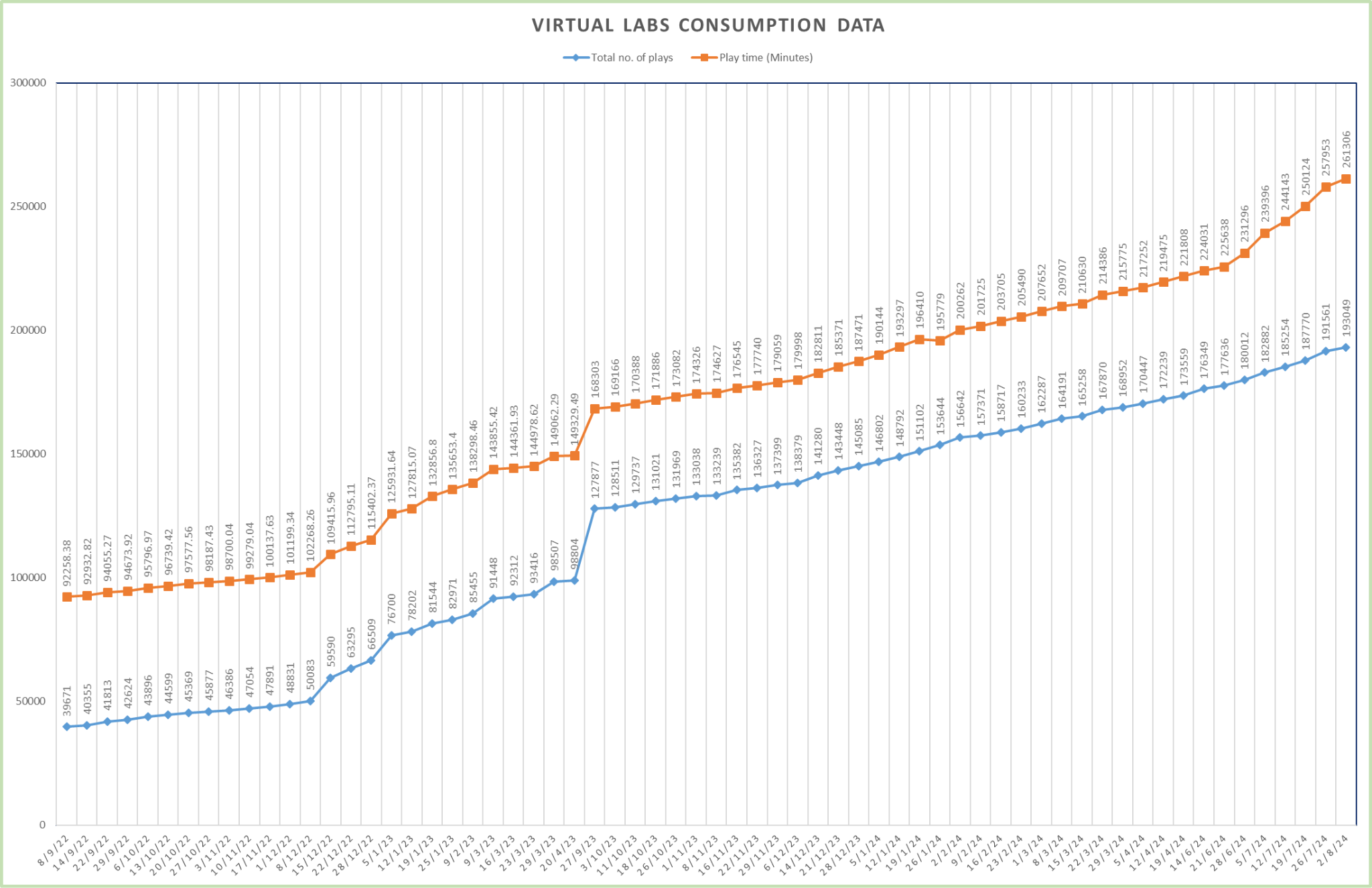 Following data shows that large no. of users are taking benefit of available resources
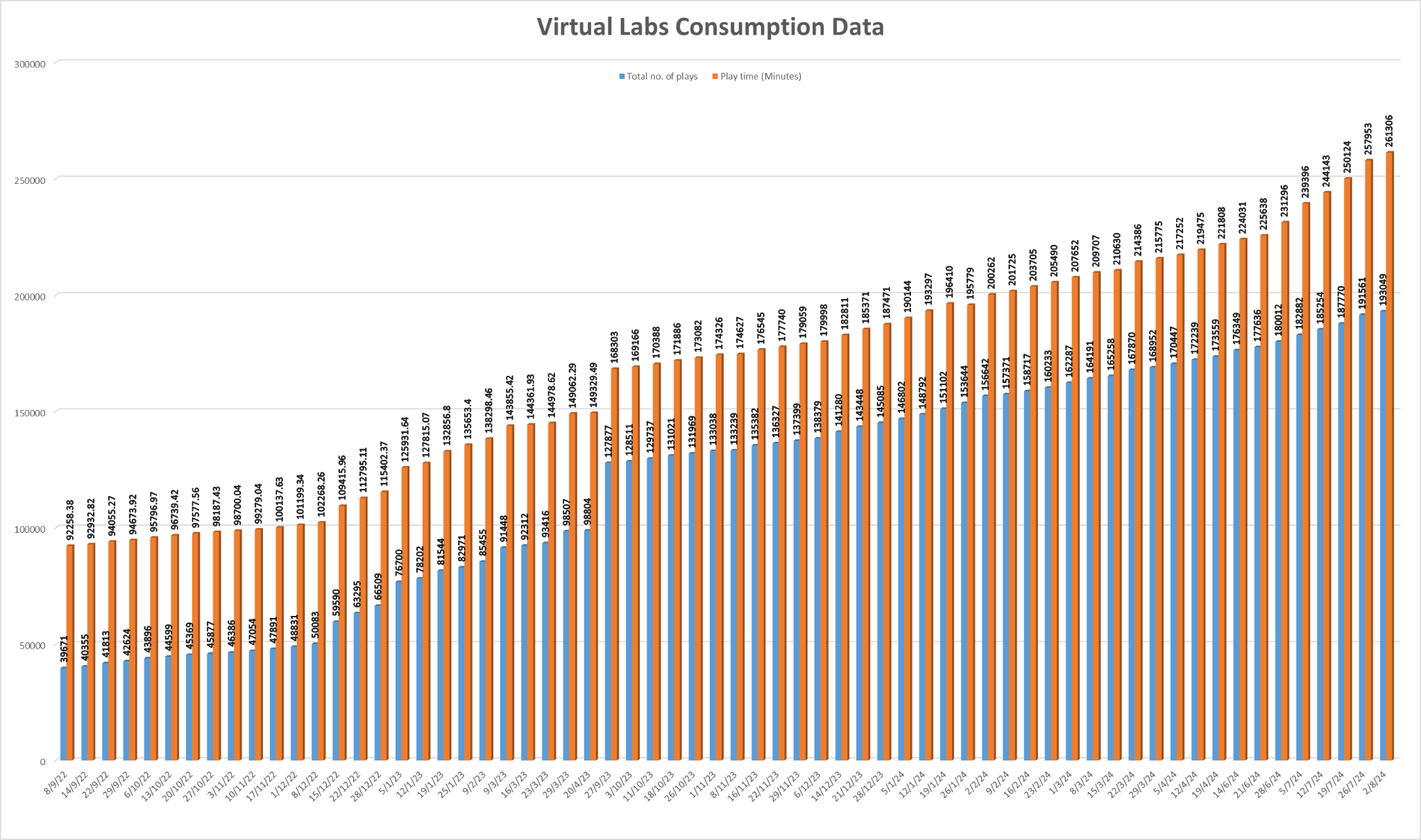 The data shows that large no. of users are taking benefit of available resources
The Spectrum of Reality-Virtuality Continuum
Augmented Reality
Reality
Virtual Reality
Augmented Reality
Virtual Reality
Augmented reality (AR) refers to the real-time integration of digital information into a user’s environment. 
AR technology overlays content onto the real world, enriching a user’s perception of reality rather than replacing it.
Virtual Reality (VR) is a simulated experience created by computer technology that immerses users in an interactive, three-dimensional environment.
It allows users to experience and interact with a virtual world as if they were physically present.
Pedagogical Benefits of Extended Reality
Increased Engagement-
Immersive experiences make learning more exciting and interactive, boosting student motivation and interest.

Improved Retention-
Hands-on experiences in virtual environments lead to deeper understanding and improved knowledge retention.

Personalized Learning-
Students can learn at their own pace and adapt the simulation to their individual needs and learning styles.

Enhanced Collaboration-
Virtual environments facilitate collaborative learning, allowing students to work together and learn from each other.
Steps to reach at desirable resources of Virtual labs

URL: https://diksha.gov.in/
Search https://diksha.gov.in/
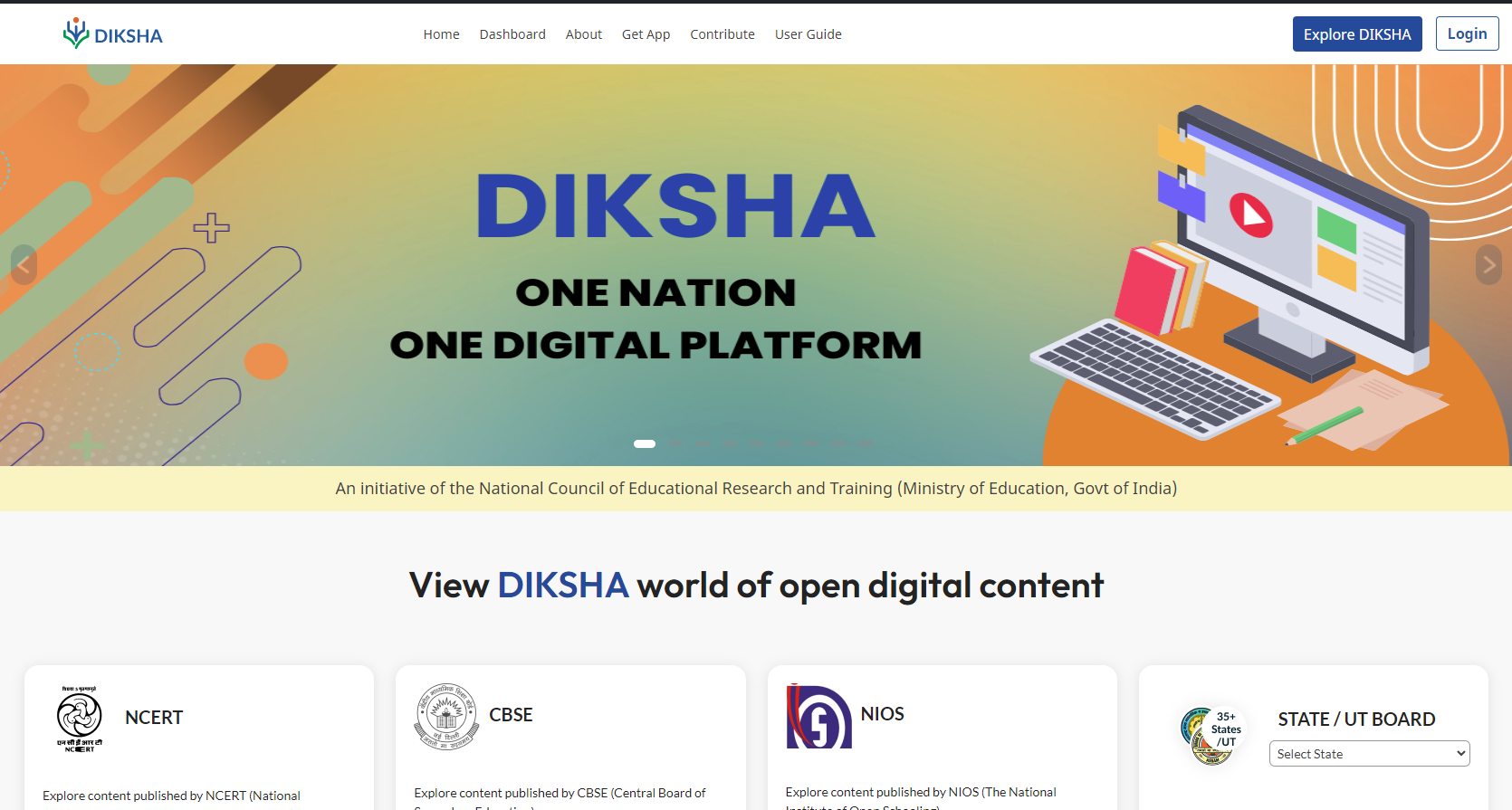 Scroll banners to find Virtual labs vertical and click on its “Explore” icon.
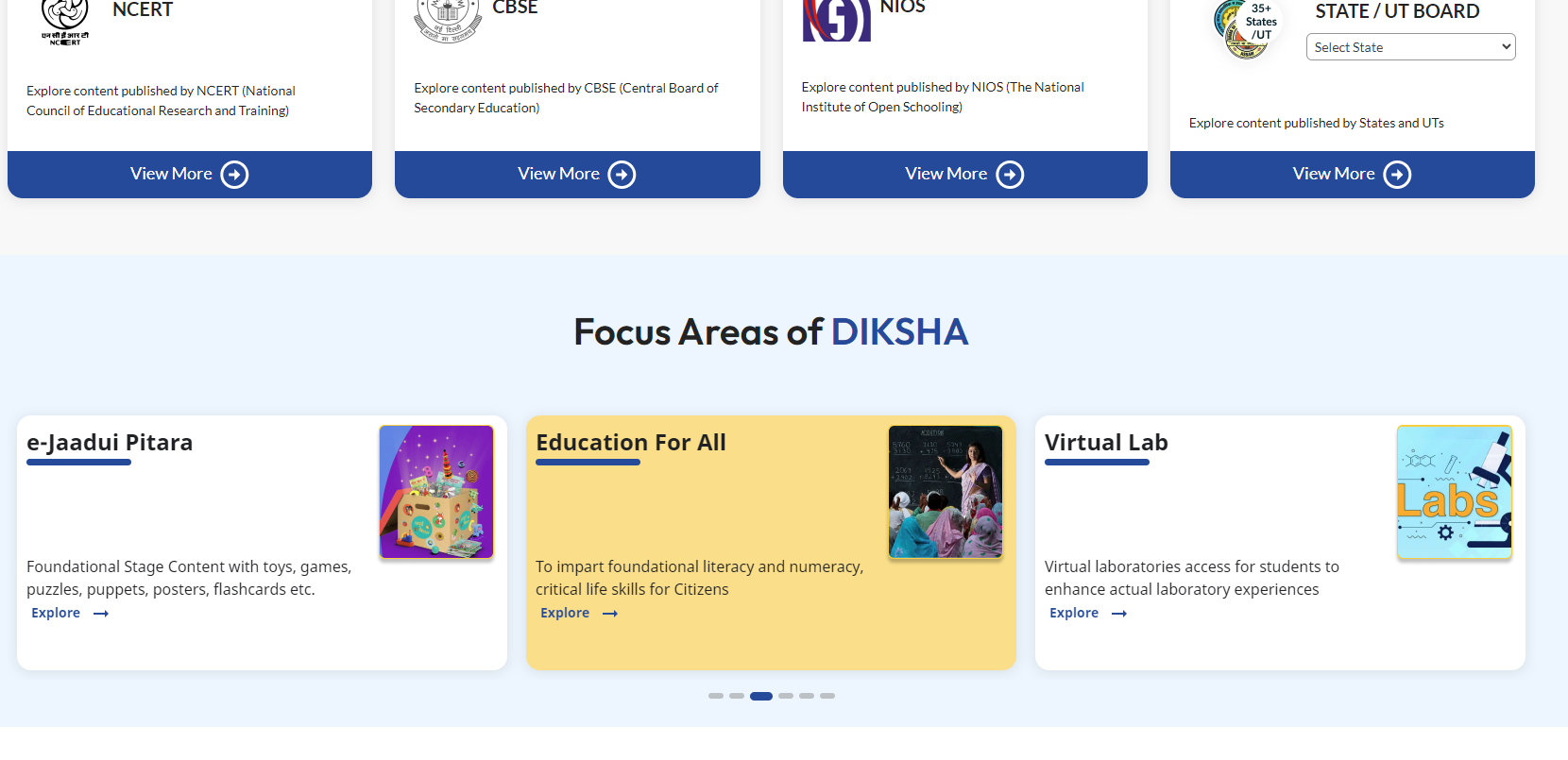 Scroll down on the landing page of Virtual labs to reach eContent of classes 6-12.
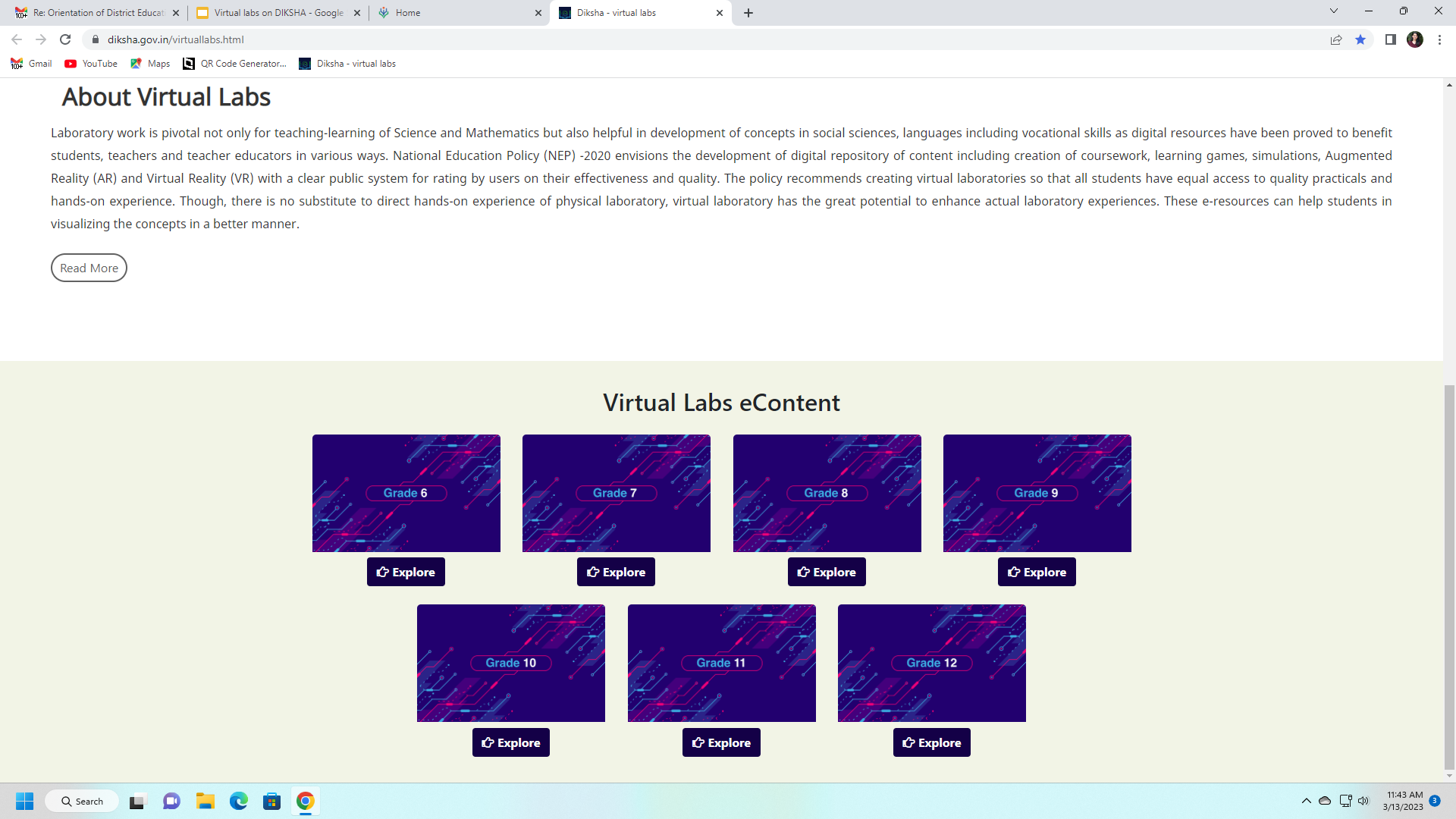 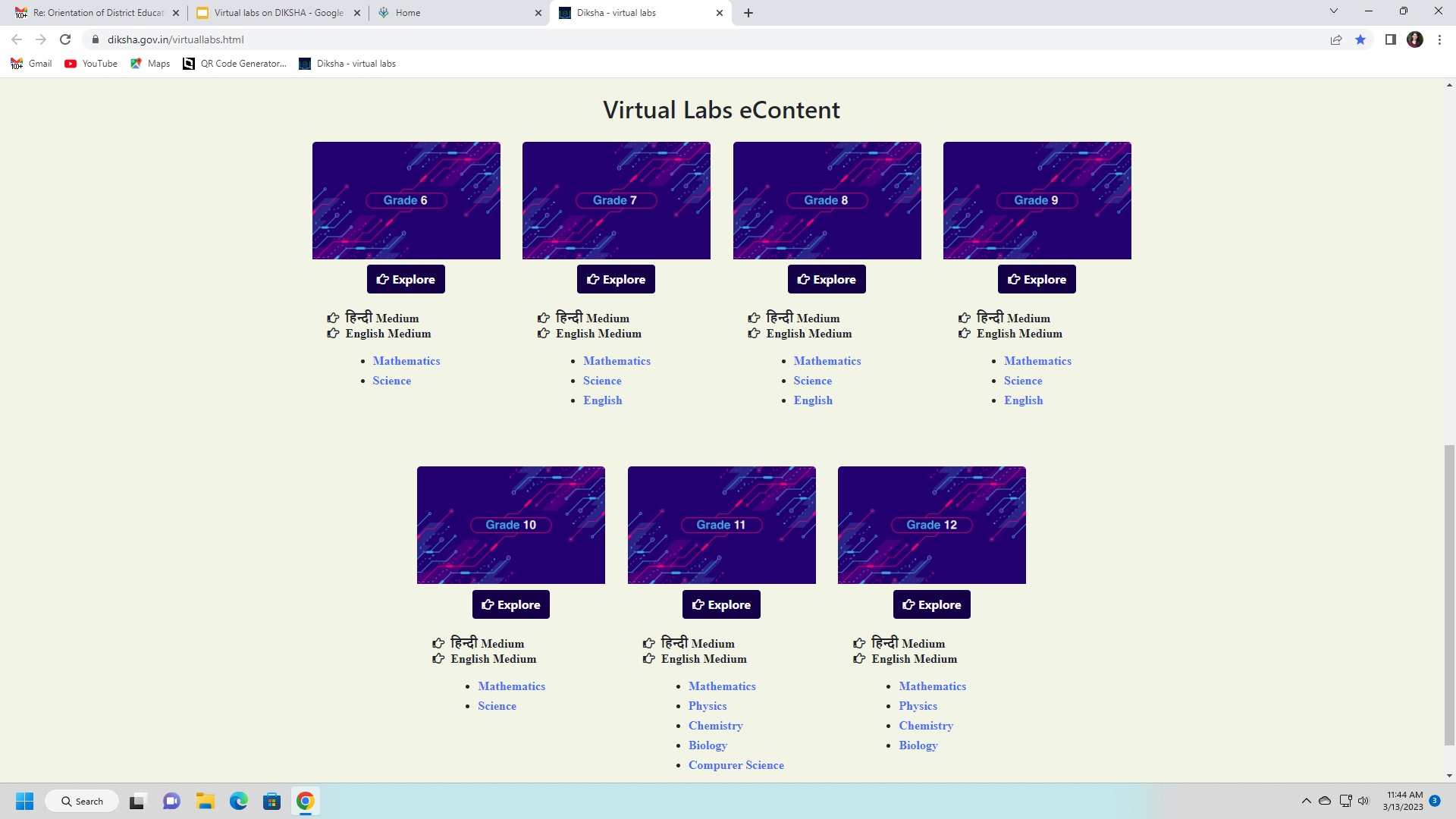 Click on the “Explore” icon of the desirable class, select the medium of interaction, then choose a subject you wish to study.
Click on the simulation to perform experiment.
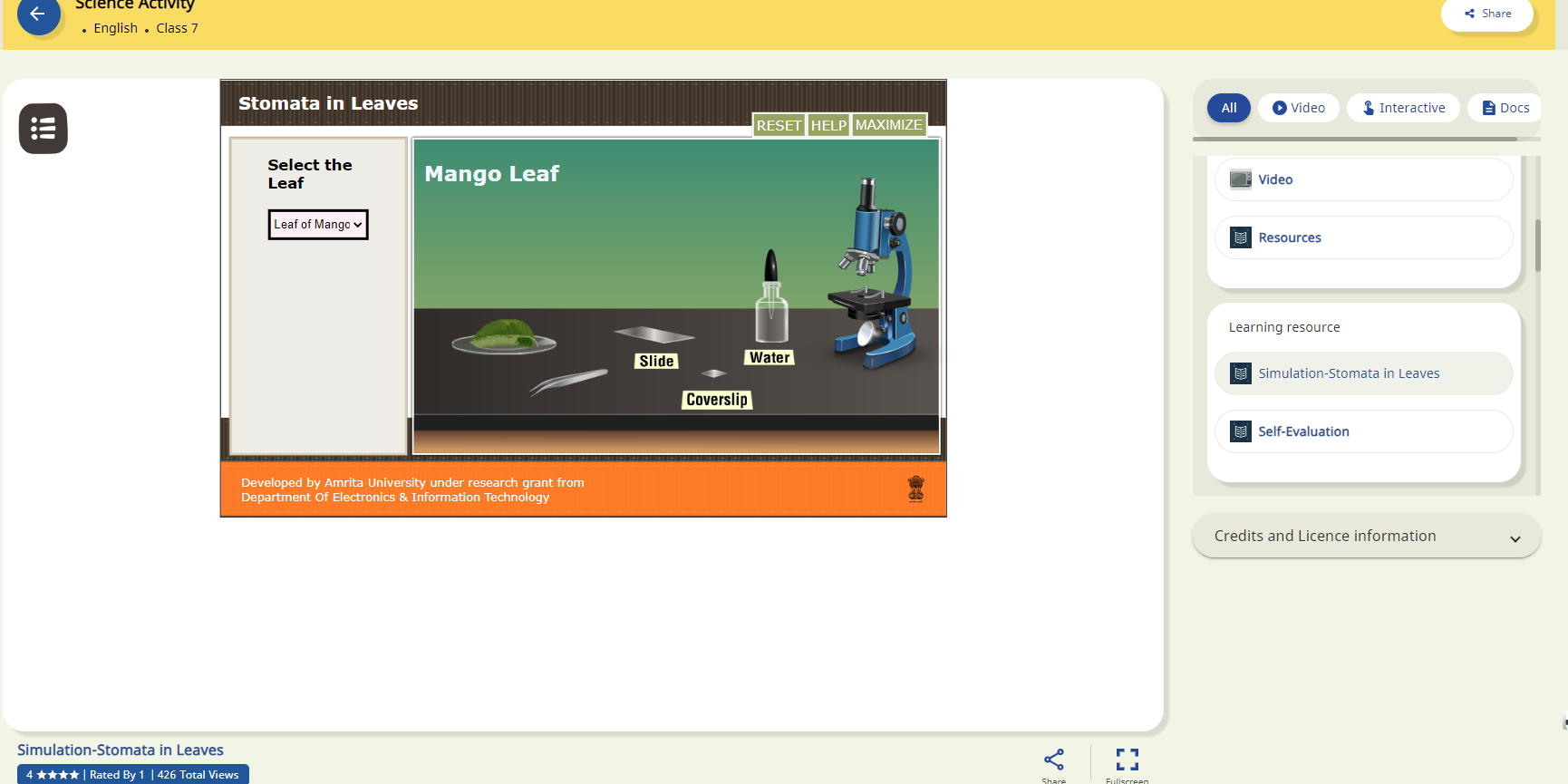 Virtual Labs provide self paced
engaging learning experience